The Eldership
“Elders in every church” Acts 14:23
The Eldership
The kind of man I must be to serve as an elder
Words used to describe the work
Gk: presbuteros – older man
Elder
Presbyter
Gk.: episcopos – charged to see things are done correctly
Overseer
Bishop – (old English equivalent of overseer)
Gk.: poimen – to feed, tend a flock of sheep
Pastor
Shepherd
Qualifications Relate to the Work
Oversee, Tend, Rule, Feed, Lead, Be an Example
1 Timothy 3:1-7 {1053} “This is a faithful saying: If a man desires the position of a bishop, he desires a good work. 2 A bishop then must be blameless, the husband of one wife, temperate, sober-minded, of good behavior, hospitable, able to teach; 3 not given to wine, not violent, not greedy for money, but gentle, not quarrelsome, not covetous; 4 one who rules his own house well, having his children in submission with all reverence 5 (for if a man does not know how to rule his own house, how will he take care of the church of God?); 6 not a novice, lest being puffed up with pride he fall into the same condemnation as the devil. 7 Moreover he must have a good testimony among those who are outside, lest he fall into reproach and the snare of the devil.”
Titus 1:5-9  “For this reason I left you in Crete, that you should set in order the things that are lacking, and appoint elders in every city as I commanded you-- 6 if a man is blameless, the husband of one wife, having faithful children not accused of dissipation or insubordination. 7 For a bishop must be blameless, as a steward of God, not self-willed, not quick-tempered, not given to wine, not violent, not greedy for money, 8 but hospitable, a lover of what is good, sober-minded, just, holy, self-controlled, 9 holding fast the faithful word as he has been taught, that he may be able, by sound doctrine, both to exhort and convict those who contradict.”
Three Kinds of Qualities
Moral virtues
Family traits
Talents or abilities
Moral Virtues
Blameless – without reproach
Temperate – circumspect, watchful, abstinent
Self-controlled – self governed, disciplined
Sober-minded – sensible, prudent
Good Behavior – dignified, respectable
Given to hospitality – generous to others
Not given to wine – not addicted, not a drinker
No striker – not violent
Not fond of sordid gain – not greedy
Not covetous – no lover of money
Moral Virtues
Not a brawler – not contentious
Patient – gentle, fair
Good report from without – good reputation out of church
Lover of good– loving goodness
Not self-willed – not arrogant, overbearing
Not soon angry – not quick tempered
Just – upright; fair, impartial
Holy – devout
Family Traits
Husband of one wife
He is the husband of one wife
Rules well his house
Children in subjection/that believe
Talents or Abilities
Not a novice
Able to teach
Holding fast the faithful Word
Able by sound doctrine to exhort and to convict the gainsayers.
Qualities of Elders
Moral virtues
Family traits
Talents or abilities
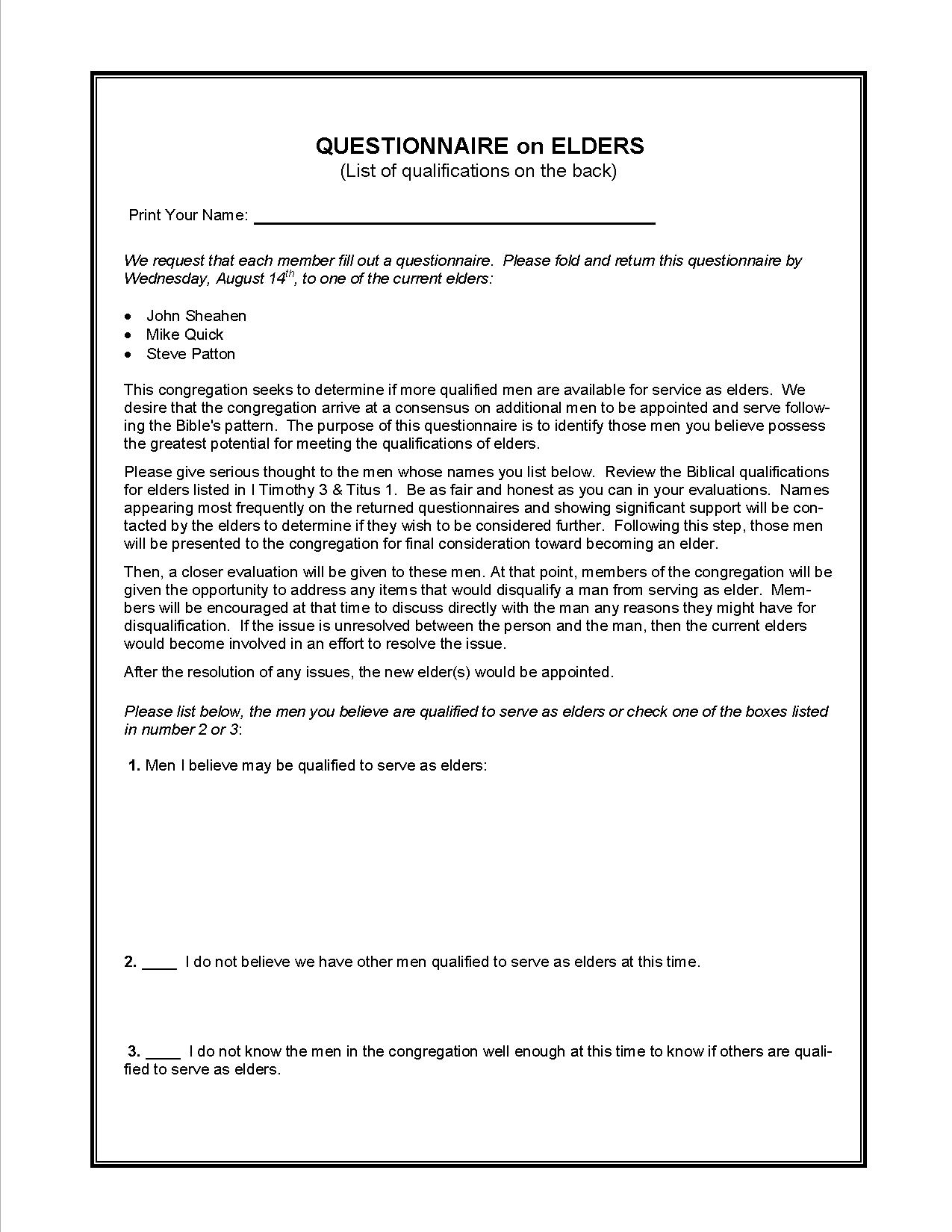 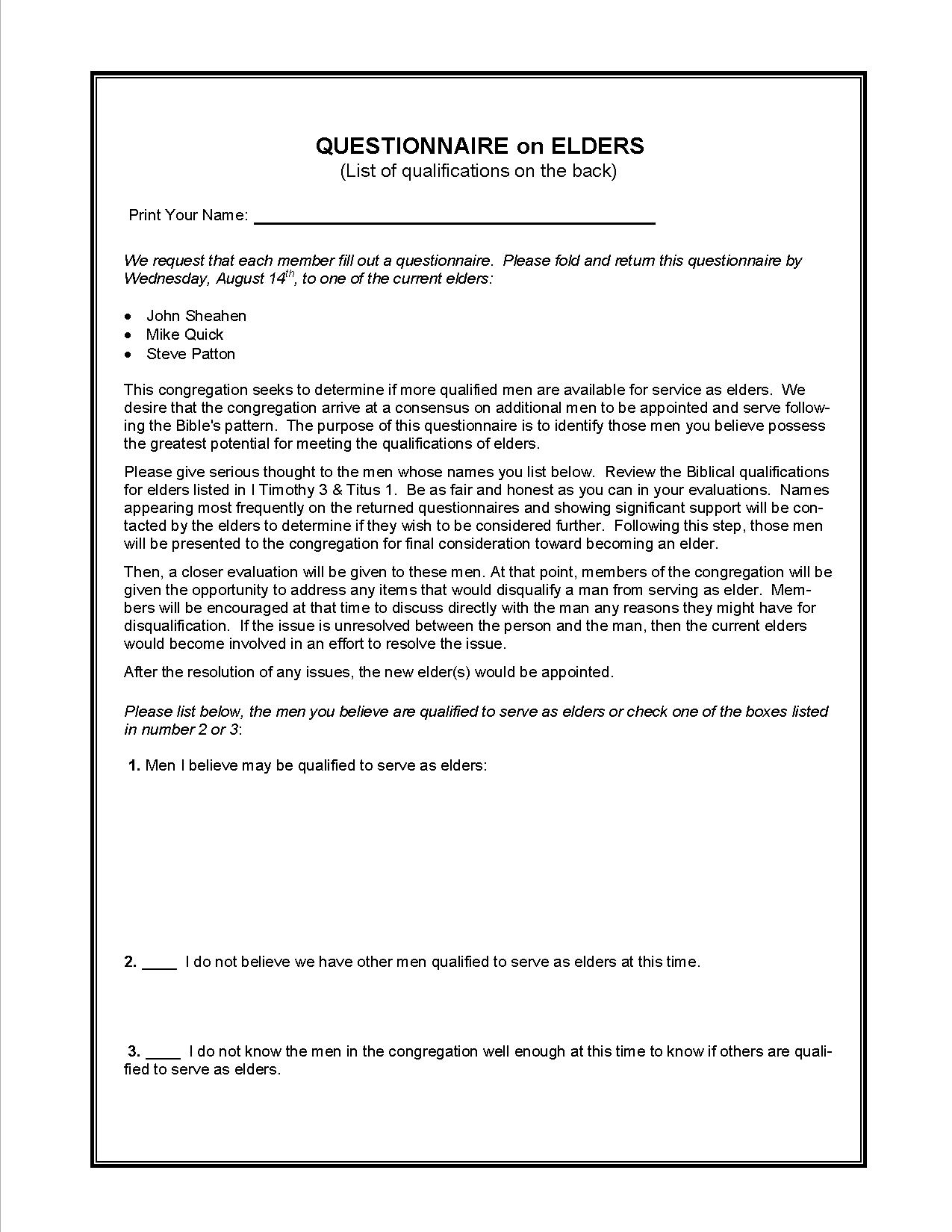 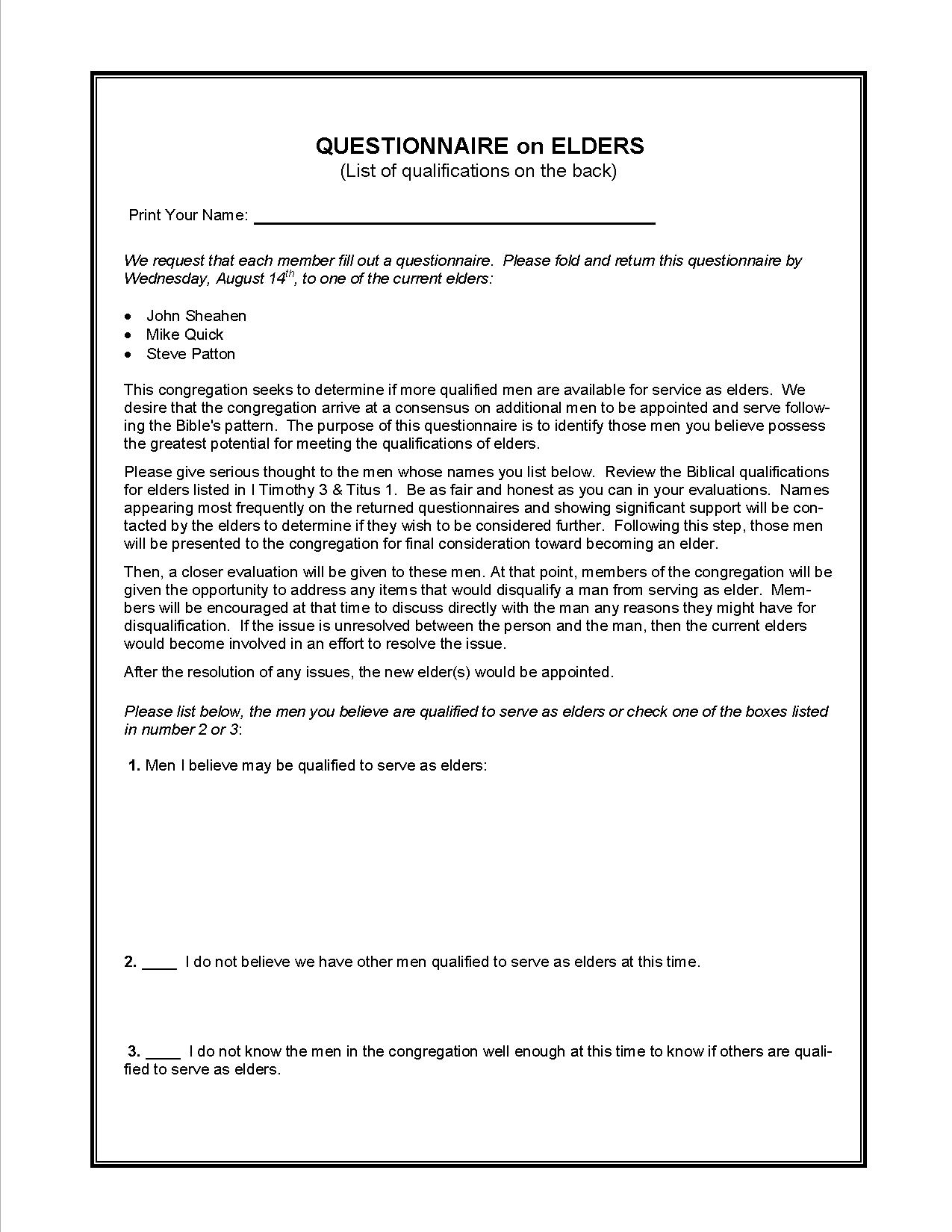